Spice3f5
Linux
Code Modify
Code change: 

src/lib/fte/graf.c: 	add static void gr_resize_internal(),   drawlegend()
src/lib/fte/grid.c	add static void drawloggrid(), drawlingrid()
conf/default	for LDFLAGS:  remove –ltermlib   (won’t use terminal UI lib, too old…)
src/lib/cp/complete.c	add static function declaration
src/include/cpstd.h	remove extern void setenv();
src/lib/mfb/mfbcaps.c	add static declaration for MFBSkip(), MFBCapDecod()
src/lib/hlp/readhelp.c	add static declaration for sortlist(), sortcmp()
Src/include/port.h		add “#include “os_linux.h”
			add “#define CONFIGURED”
Src/include		add os_linux.h:  (according to https://github.com/hedhyw/spice3f5)
/*
 *  Linux
 */
#include "os_unix.h"

/*#define WANT_X11*/		/* If the X11 Window System can work	*/
#define HAS_LIMITS_H	/* limits.h */
#define HAS_FLOAT_H		/* float.h */
#define HAS_STRCHR		/* strchr( ) instead of index( )	*/
#define HAS_STDLIB		/* #include <stdlib.h> for libc defs	*/
#define HAS_VPERROR		/* perror( ) defined by standard '.h's	*/
#define HAS_ATRIGH		/* acosh( ), asinh( ), atanh( )         */
#define HAS_BCOPY		/* bcopy( ), bzero( )			*/
#define HAS_BSDRANDOM	/* srandom( ) and random( )		*/
#define HAS_BSDRUSAGE	/* getrusage( )				*/
#define HAS_DUP2		/* dup2(a, b) for shifting file descrs. */
#define HAS_ENVIRON		/* getenv( )				*/
#define HAS_GETWD		/* getwd(buf)				*/
#define HAS_STRINGS		/* use <strings.h> instead of <string.h> */
#define HAS_SYSVTTY
#define HAS_SYSVDIRS
How to build under spice3f5:
		util/ubild default

How to run spice3f5
		../default/obj/bin/spice3 examples/rc.cir
		use print v(1) , instead of plot (since X11 is not compiled)
Spice3f5 v.s. ngSPICE transient simulation, with RC circuit
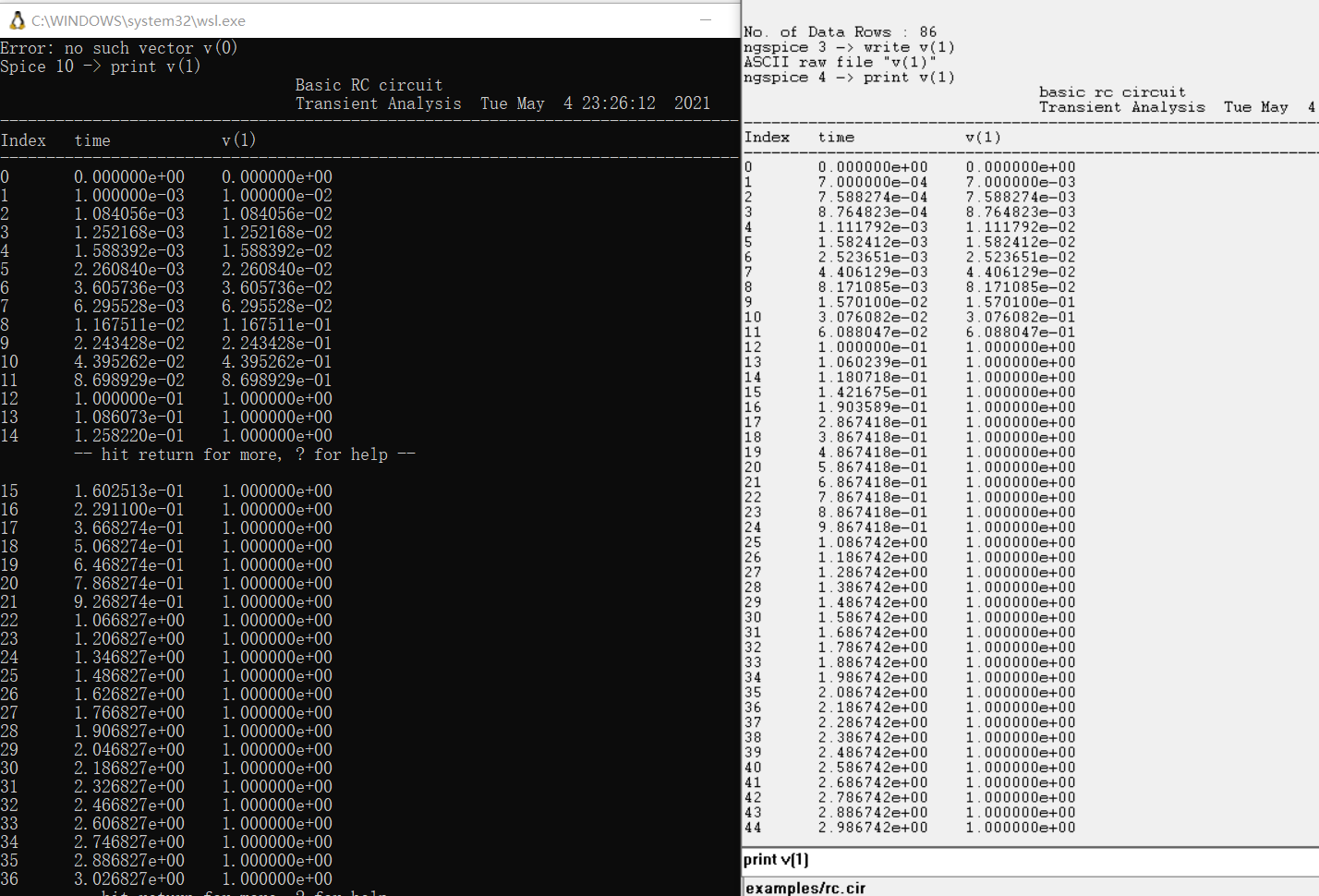 Basic RC circuit

r 1 2 1.0
*l 1 2 1.0
c 2 0 1.0
vin 1 0  pulse (0 1) ac 1
.tran  0.1 7.0
*.ac dec 10 .01 10

* JUNC: work print v(2) 
*       plot does not work
*.plot tran  v(2) i(vin)
*.plot ac  vdb(2) xlog
.end
Lib-ckt
	acan.c		ac analysis
	acaskq.c		define “ACaskQuest()”
	acssetp.c		define “ACsetParm()”
	cktaccpt.c	driver program to iterate accept functions for the circuit(CKTcircuit)